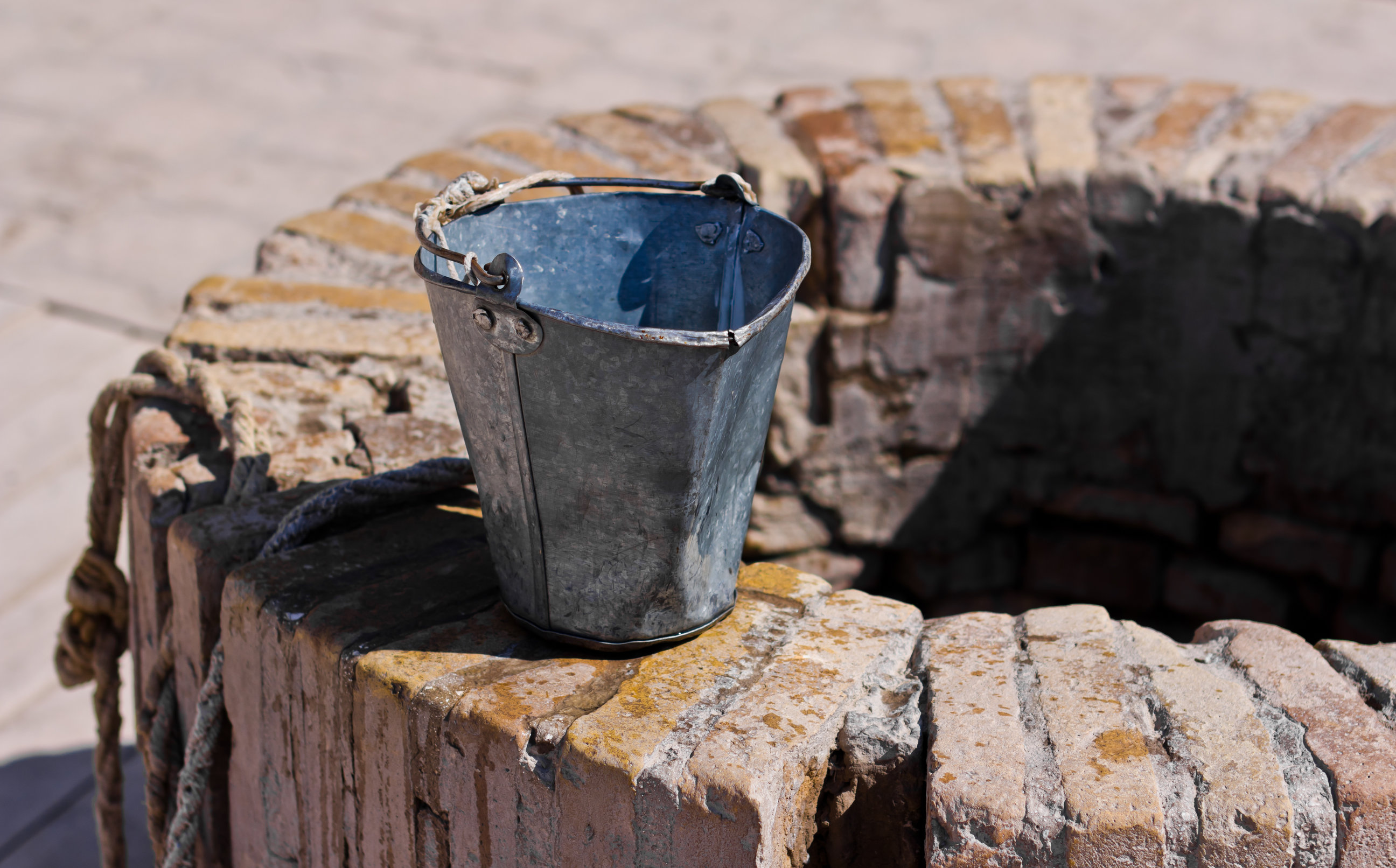 Lessons From The Well
Evangelism Tactics (1)
Evangelism Tactics (1)
Premeditated – John 4:4
Dan 1:8; Mark 16:15; 1 Pet 3:15

Tireless – John 4:6b
Mark 6:31,34; John 4:31-34; Matt 4:4

Opportunistic – John 4:7,9-10
Matt 13:1-9; Luke 13:1-3; 18:1-8;

Credible – John 4:7
Mark 5:18-19; 1 Cor 9:19-22

Thick-skinned – John 4:9
Matt 5:13; Rom 5:8; Col 1:24